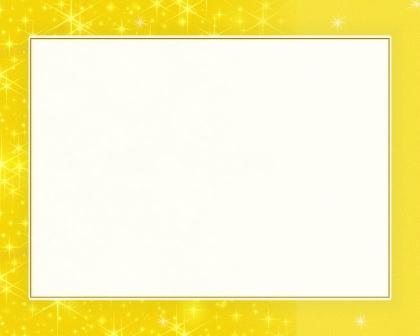 Д/И "УЗНАЙ ПО СИЛУЭТУ"
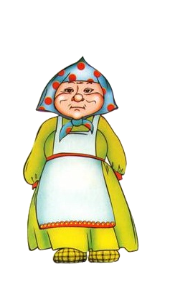 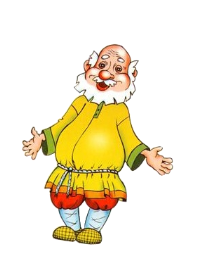 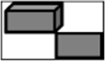 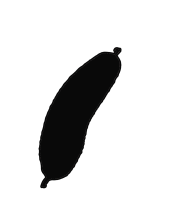 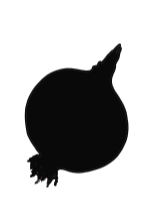 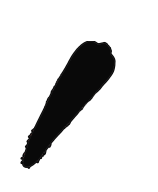 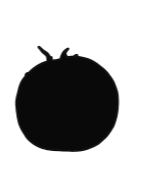 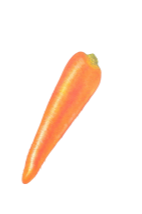 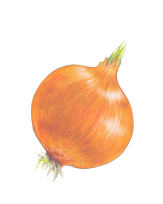 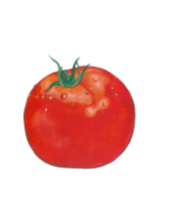 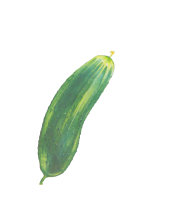